May 2019
20MHz Channel Usage in 11bd
Date: 2019-05-14
Authors:
Slide 1
Onn Haran, Autotalks
May 2019
Primary channel transmission is subject to adjacent channel interferences of non-primary channel
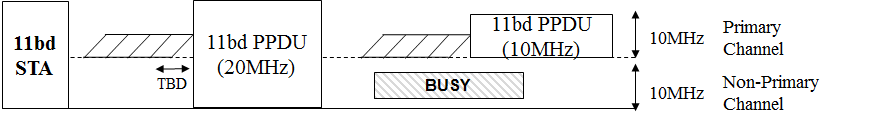 Scenario of primary channel transmission 
From [1]
Communication ranges of both primary and non-primary channels are degraded when originated from different devices
The energy of non-primary channel is strong (> -72dBm) otherwise it wouldn’t have been detected
Communication range in presence of such strong adjacent channel is decreased (based on [3])
Interference can be mitigated by deferring transmission till adjacent channel is idle ([3])
Slide 2
Onn Haran, Autotalks
May 2019
Primary and Secondary channel selection
Assumption: The 10MHz channels, part of 20MHz channel, are barely used
In other words, usage of CH 174 and CH 176 is rare, and so is usage of CH 180 and CH 182
In most cases, 20MHz service can be activated without observing any activity in sub 10MHz channels
The usage of those 10MHz channels (174/176/180/182) is likely be regional without clear nationwide guidance
No way to know in advance which of the channels is primary and which is secondary 
All stations should maintain consistent Primary and Secondary channel definition
Slide 3
Onn Haran, Autotalks
May 2019
Secondary Channel service is not as fair asPrimary Channel service in presence of 20MHz
Secondary Channel detection level is higher (-72dBm) than primary channel (-82dBm)

It should be remembered that Secondary Channel detection was tested only on non-V2V channels
Detection scheme might still work with long delay spread but it has to be retested with V2V channels
Slide 4
Onn Haran, Autotalks
May 2019
Suggestion: Sub-channel transmission should not be allowed
20MHz channel transmission should be deferred when either primary or secondary channel are not idle 
20MHz channel shall not transmit in 10MHz sub-channels, and shall not receive packets in 10MHz sub-channels
20MHz co-exists with both 10MHz sub-channels
Service in 20MHz channel doesn’t interoperate with services in 10MHz sub-channels
20MHz TX
Sub-channel 10 MHz
Busy
Busy
Sub-channel 10 MHz
Slide 5
Onn Haran, Autotalks
May 2019
Possible 10MHz Roles
Slide 6
Onn Haran, Autotalks
May 2019
Straw Poll #1
Do you agree to add the following text into Section 3 of SFD?
802.11bd 20MHz channel shall have an option to be used as a whole, without transmitting or receiving in single 10MHz sub-channel



Y: 2
N: 14
A: 17
Slide 7
Onn Haran, Autotalks
May 2019
Straw Poll #2
Which of the scheme is preferred for 10MHz channel roles definition?



1. Pre-configured roles: 1
2. Dynamic roles: 11
3. No roles: 6
A: 18
Slide 8
Onn Haran, Autotalks
May 2019
References
[1] 20MHz Channel Access in 11bd (IEEE802.11-19-366/r2)
[2] Enhanced CCA for Non-Primary Channels Using Guard Interval (IEEE802.11-10-12/r0)
[3] Simulation of Multi-channel Interference (IEEE802.11-19-320/r2)
Slide 9
Onn Haran, Autotalks